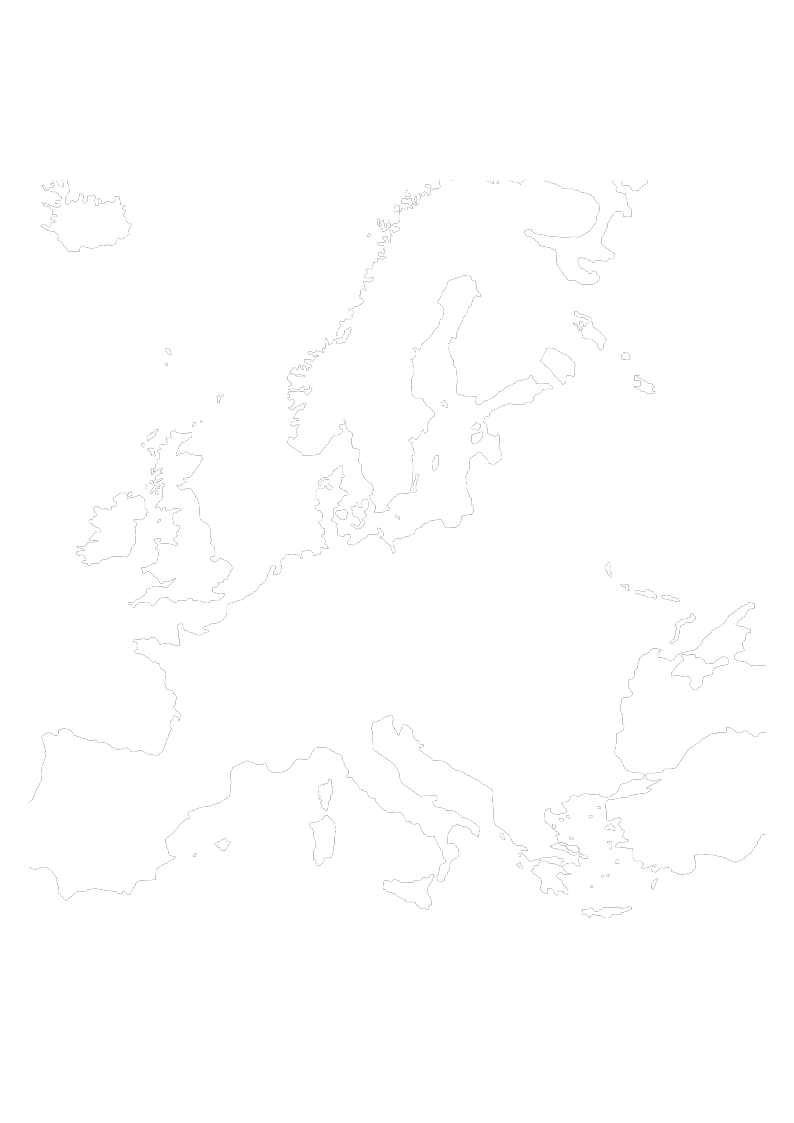 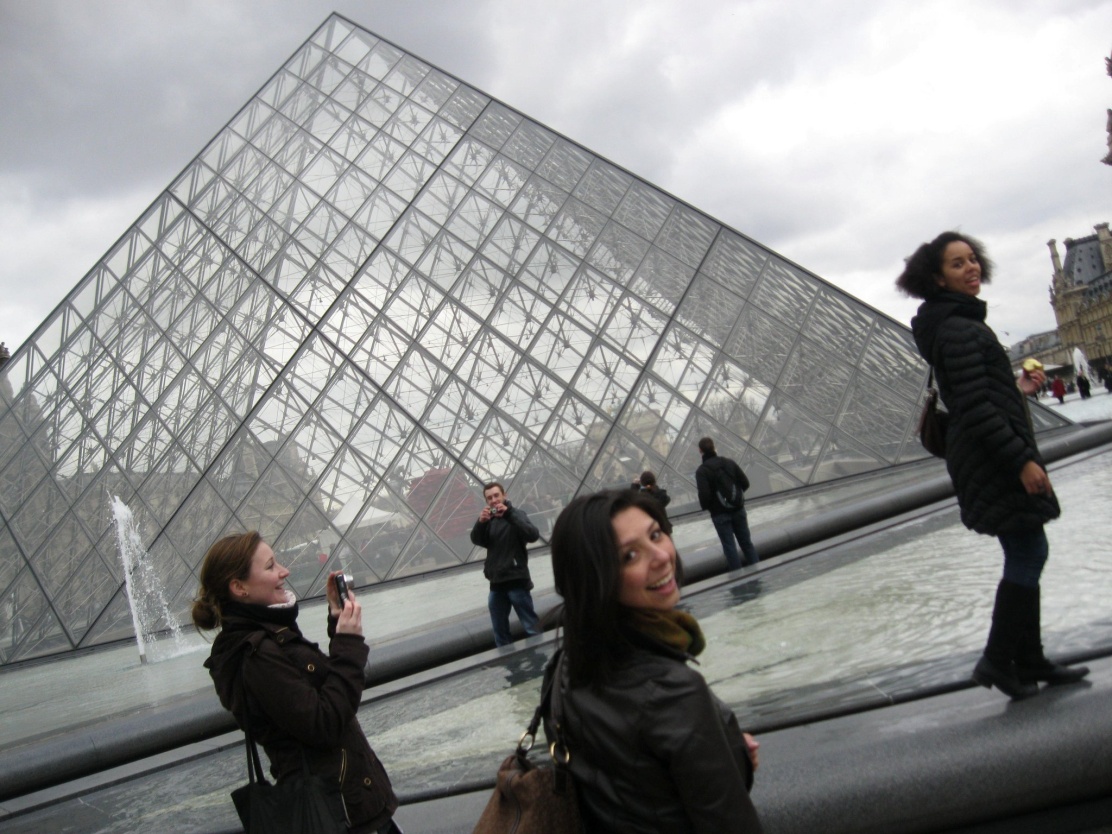 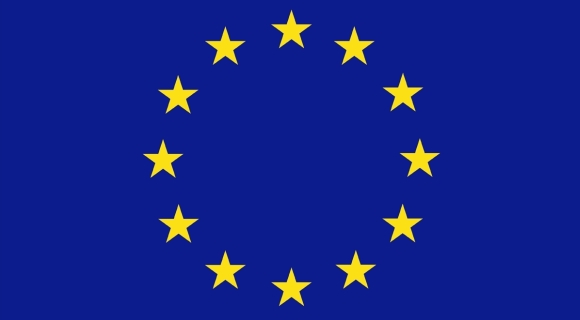 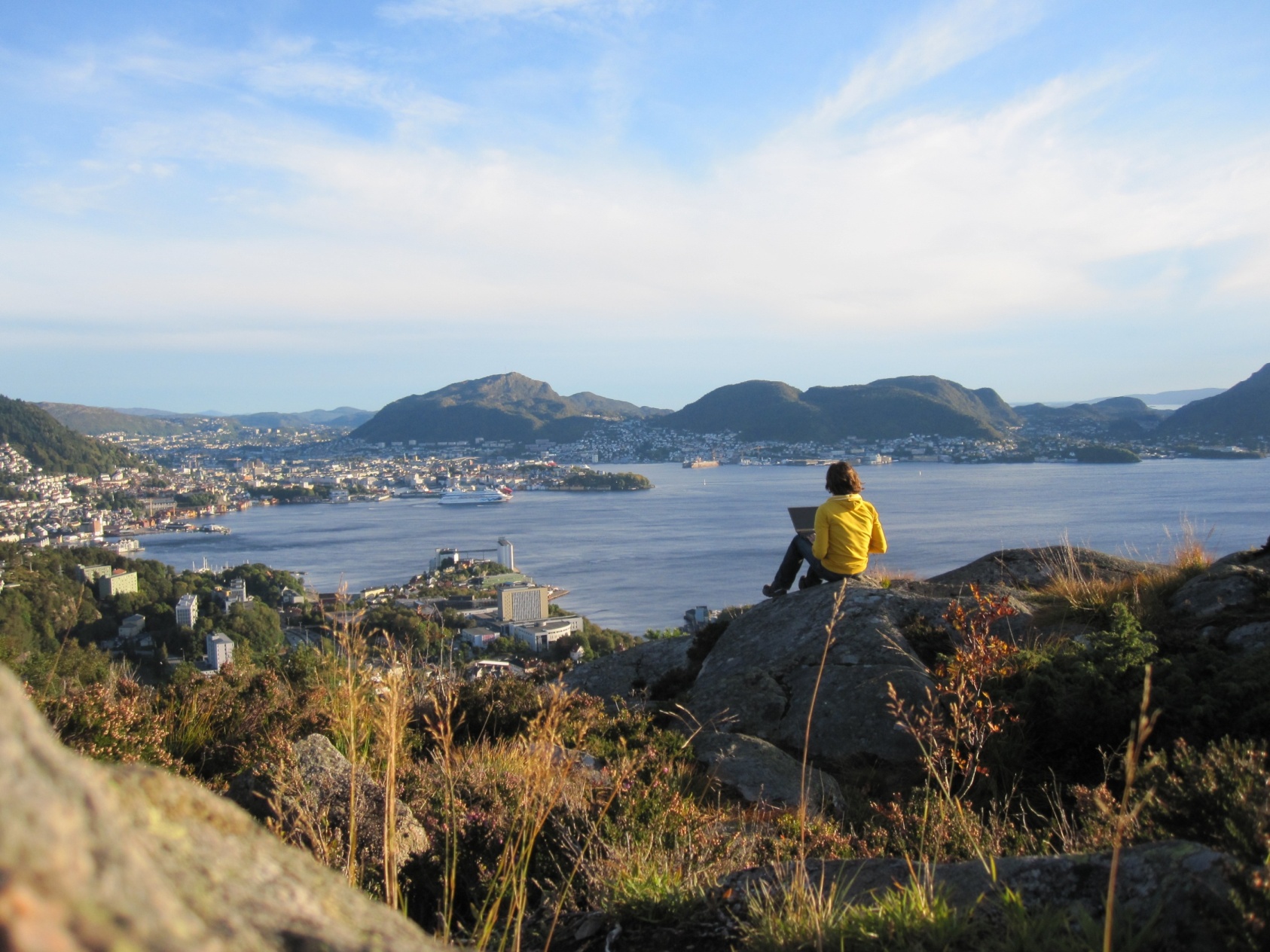 Student Mobility Programmes and ERASMUS+ 
Dr. Carola Beckmeier
Reasons for running mobility programs
Extension of academic skills
Acquisition of intercultural competence
Preparation for international tasks & work environments
Improvement of foreign language proficiency 
Studying in an international classroom
Education towards being a global citizen
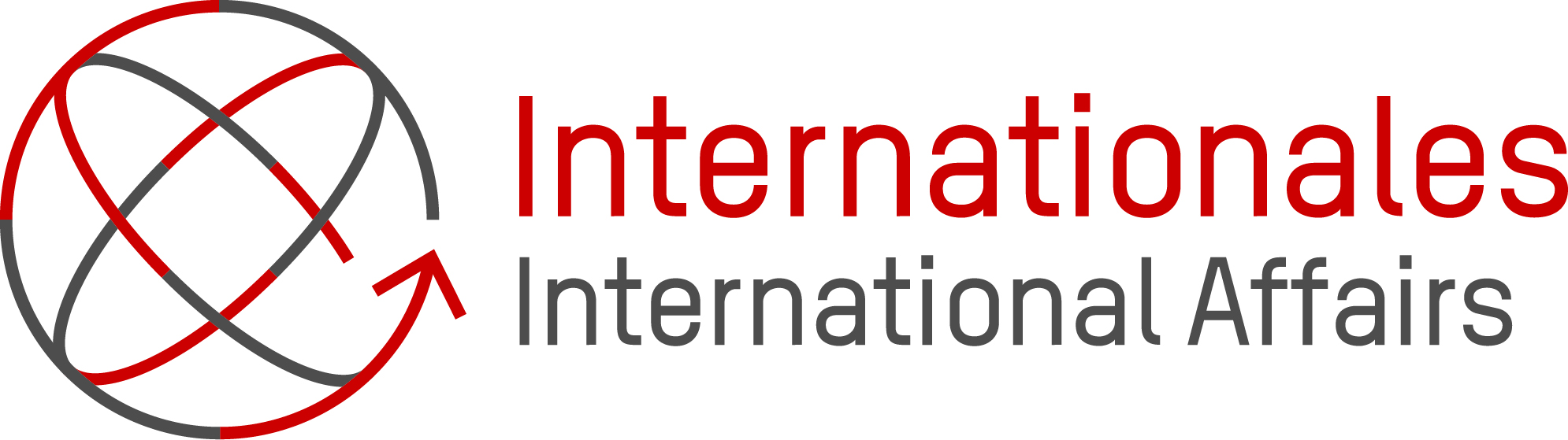 Dr. Carola Beckmeier
2
266 ERASMUS partner universitiesabout 800 exchange students / year
Spain
France
Sweden
Poland
Turkey
United Kingdom
...
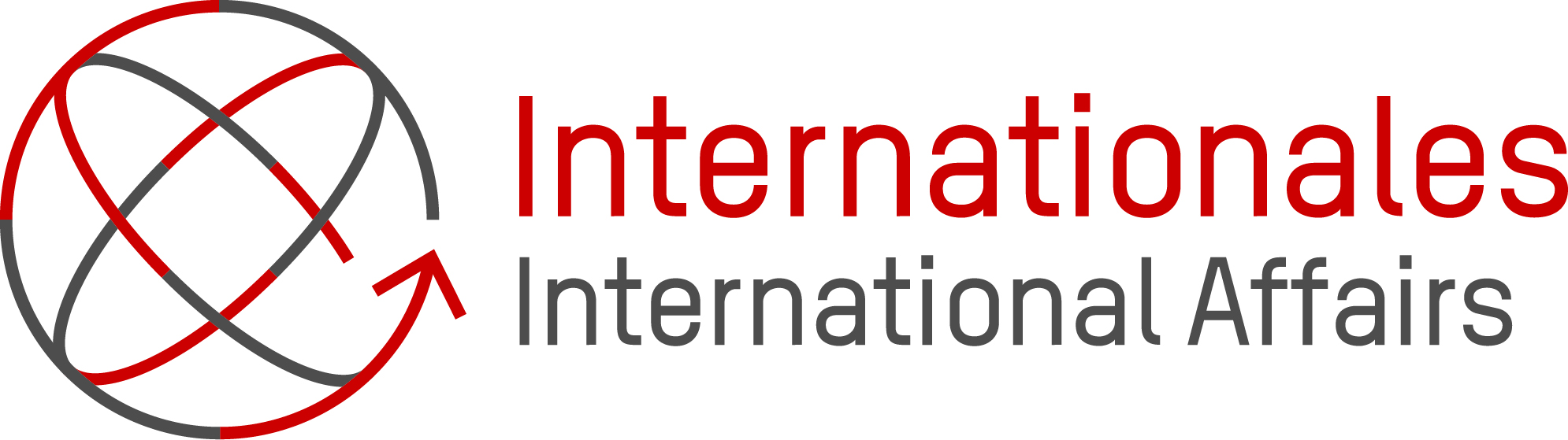 Dr. Carola Beckmeier
3
ERASMUS+ MOBILITÄTEN
TOTAL 2014/15: 314 Studierende
2011/12: 249 Studierende
2009/10: 215 Studierende
1992/93: 78 Studierende
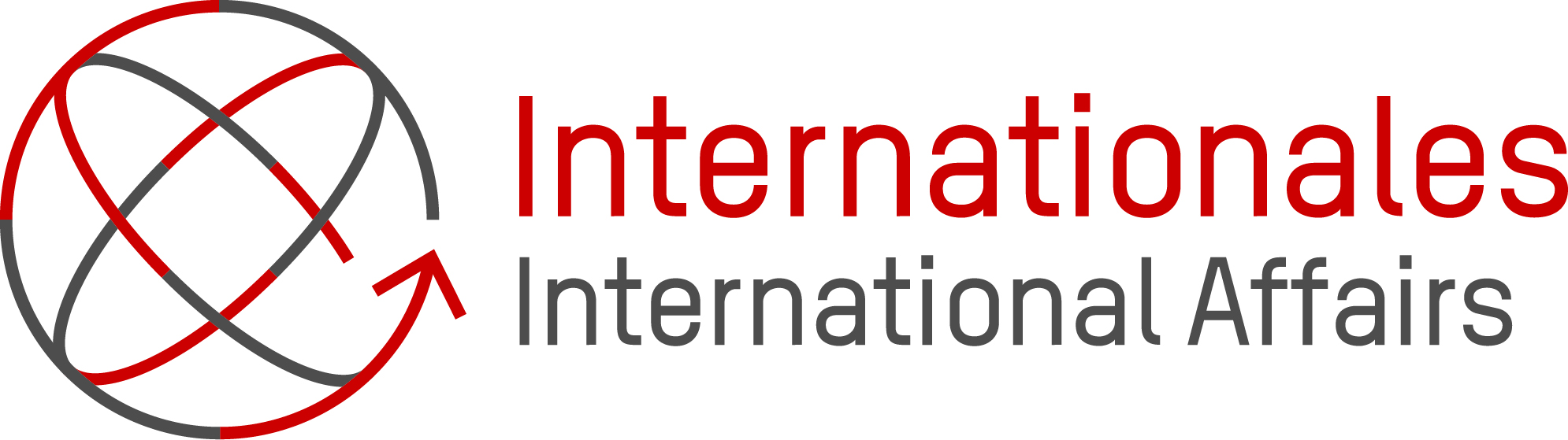 Dr. Carola Beckmeier
4
78 Overseas partner universitiesabout 400 exchange students / year
North America
Asia
South America
Australia
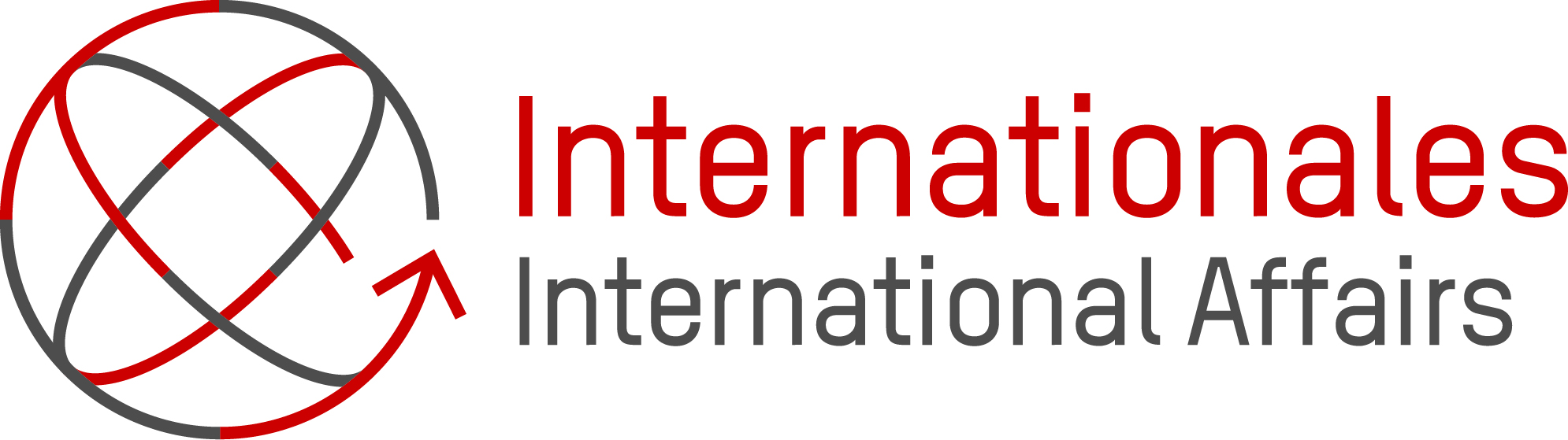 Dr. Carola Beckmeier
5
Bilateral Agreements
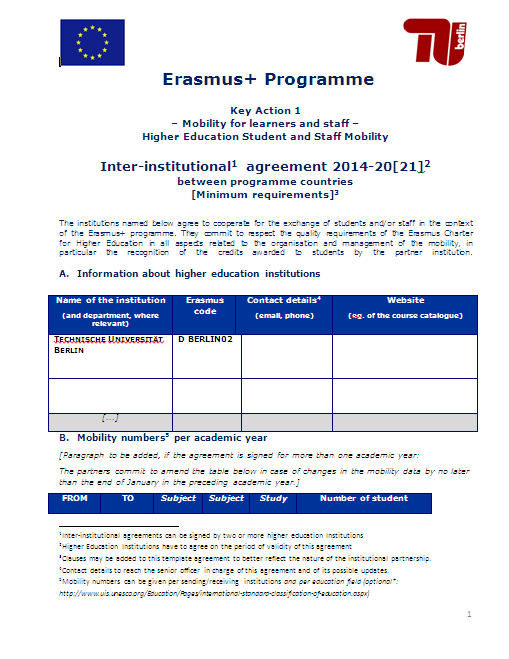 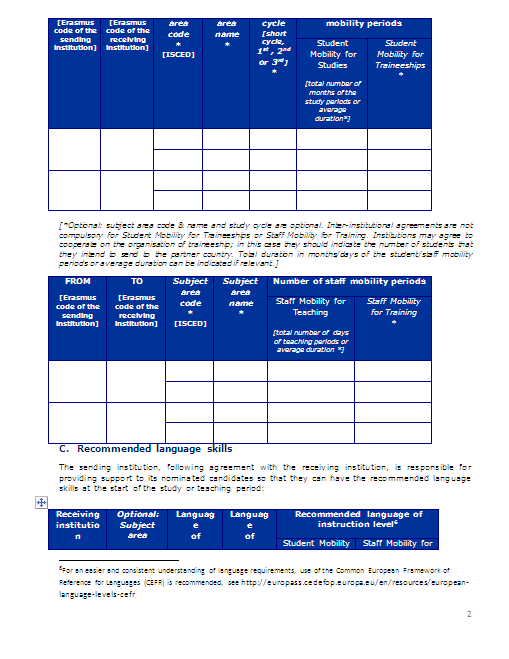 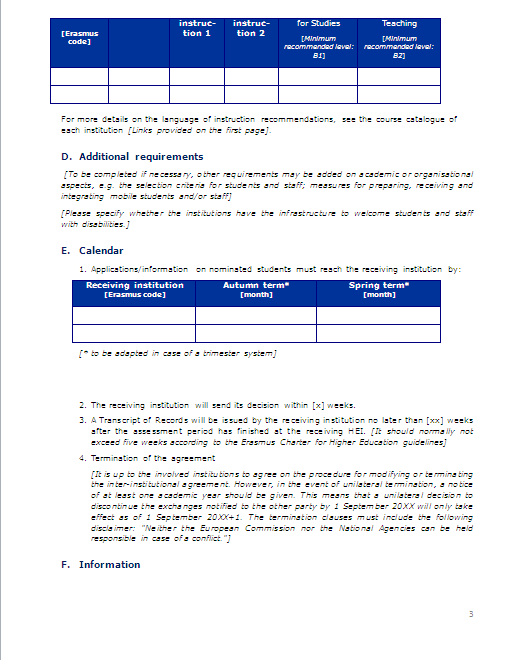 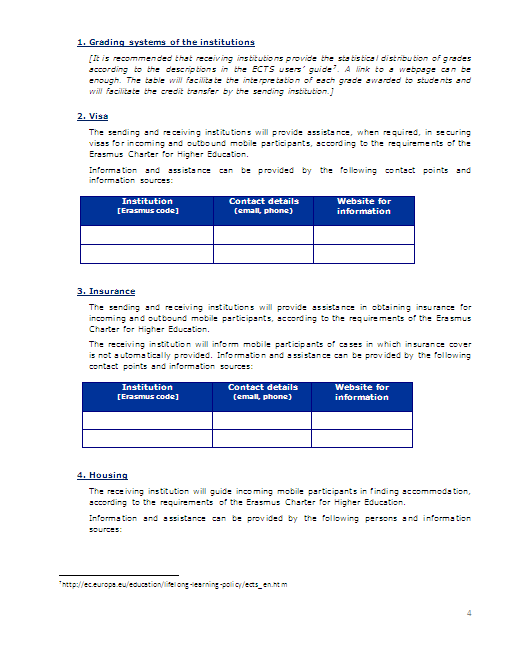 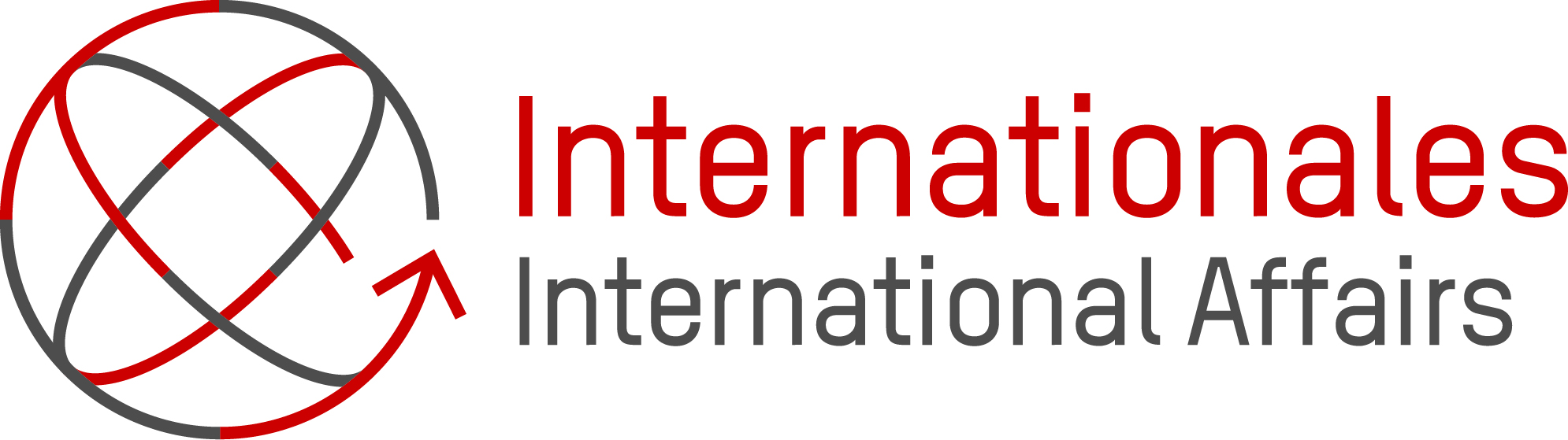 Dr. Carola Beckmeier
6
International Programs Management
Student exchange contract management
Submission of applications for external funds
Supervision of Dual Degree Programs
Infothek & Individual Counselling on Study Abroad
Selection process for scholarships
Advice on recognition of credits
Networking with partner universities
International marketing
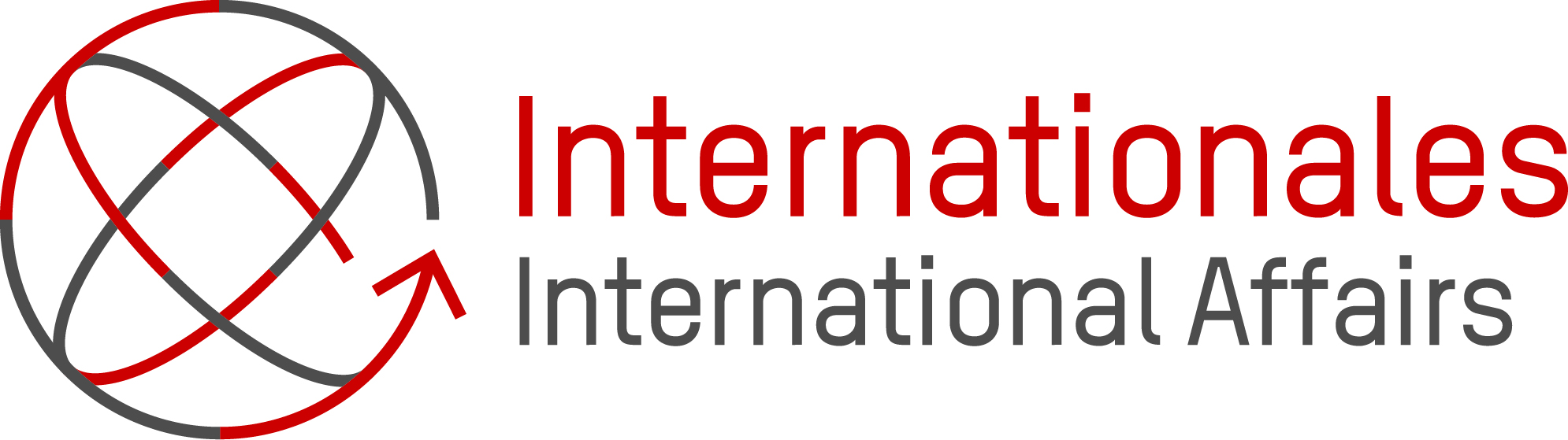 Dr. Carola Beckmeier
7
ERASMUS+ Announcements
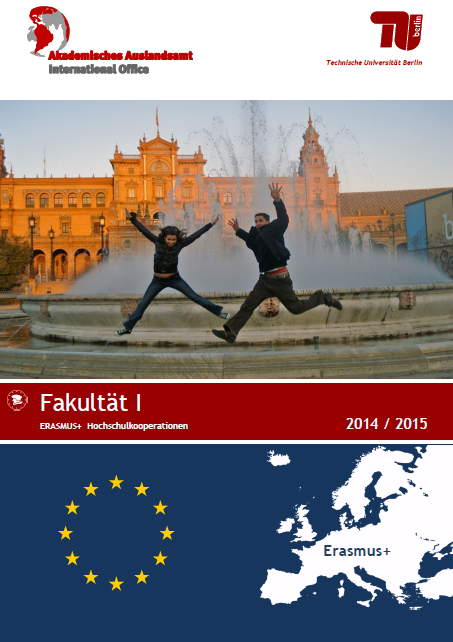 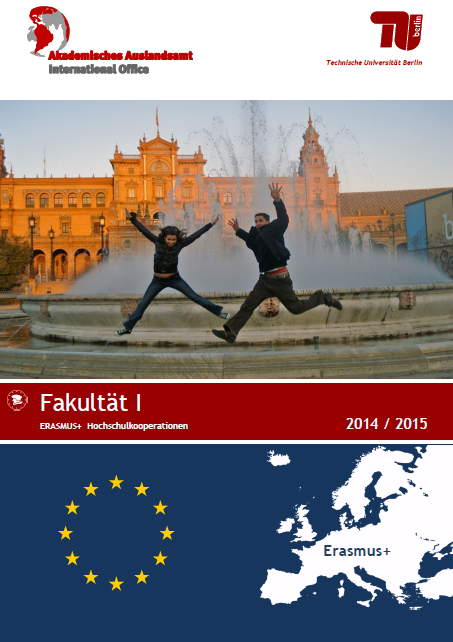 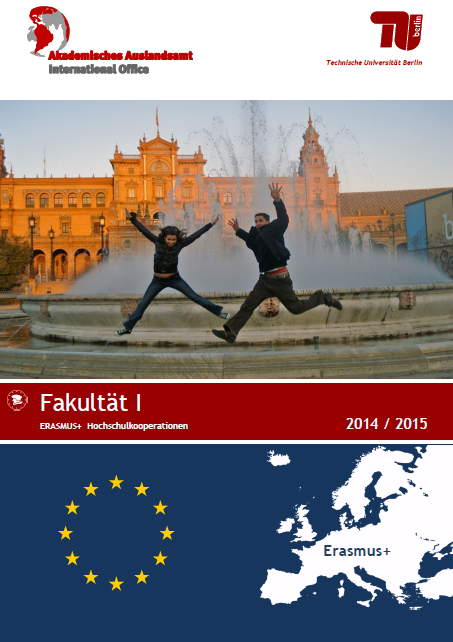 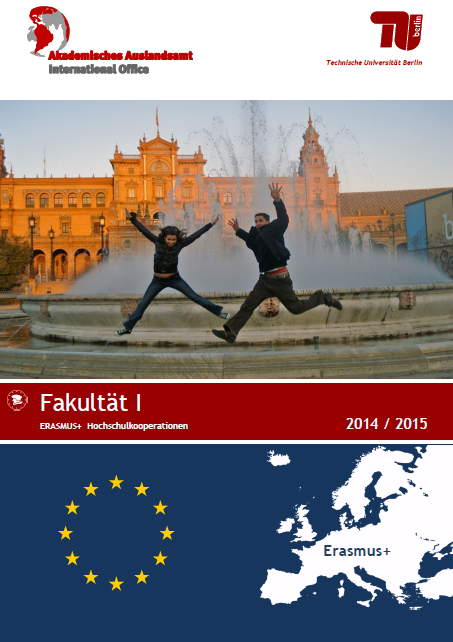 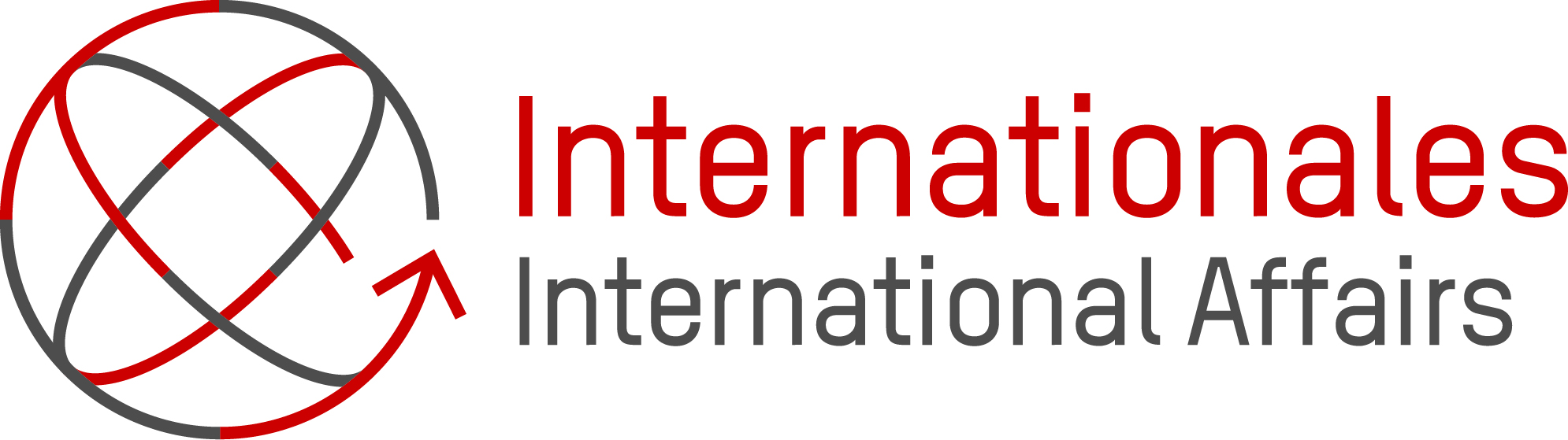 Dr. Carola Beckmeier
8
Incoming exchange students
Preparation of enrolment
Housing
Language courses
Transcripts of Records
Orientation sessions
General study counselling
Buddy program
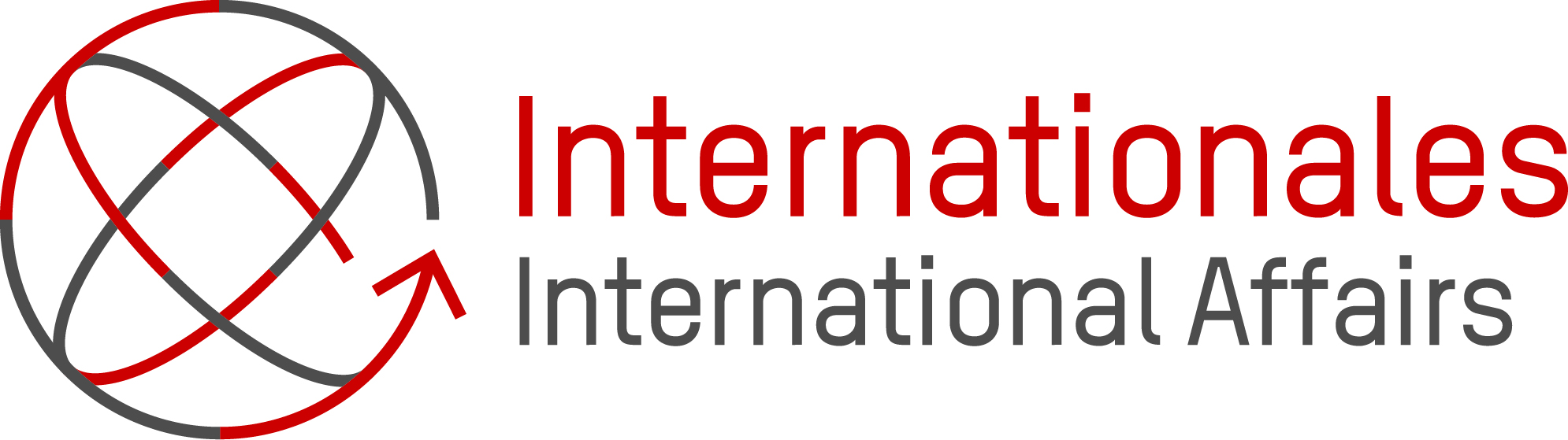 Dr. Carola Beckmeier
9
International Programmes
Faculty coordinators – academic advisors
Information sessions – subject specific
Academic advise on study plans, course selection, recognition
Selection and nomination of incoming & outgoing students 
Contact to partner universities at faculty level
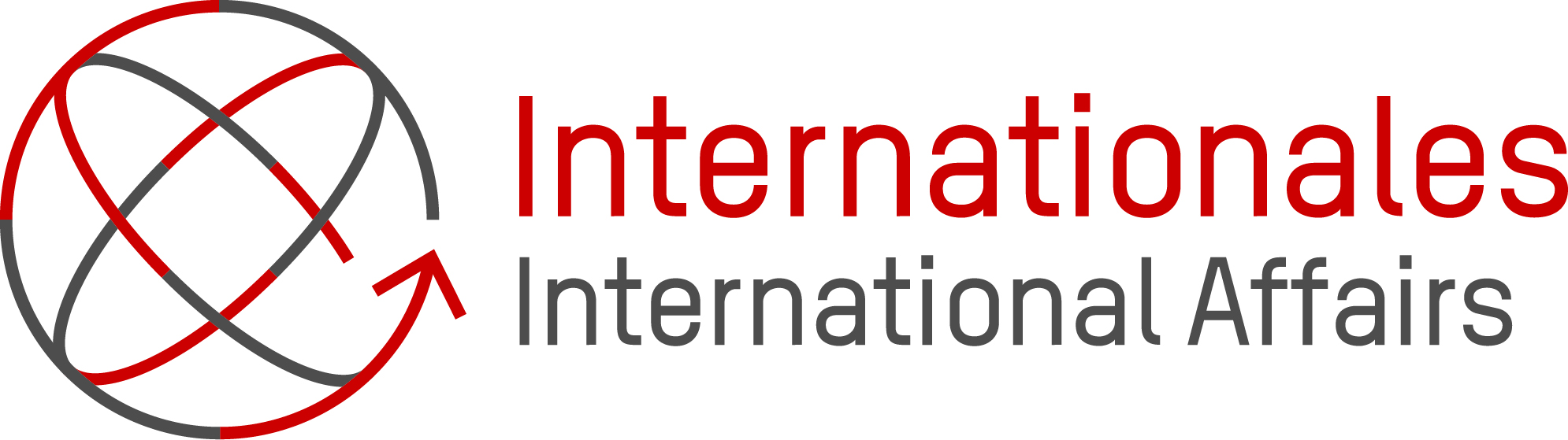 Dr. Carola Beckmeier
10
Quality assurance
Exchange certificate 
Evaluation of student reports
Meetings with coordinators to assess and develop exchange programs
Evaluation of recognition of credits
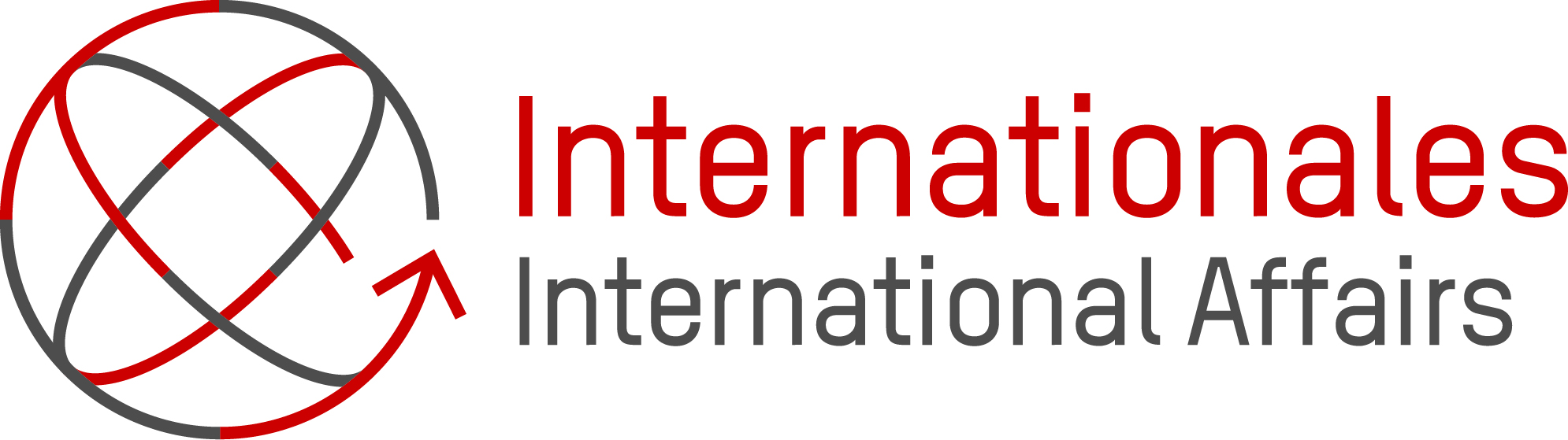 Dr. Carola Beckmeier
11
Integration of former  
EU-Programmes in Education
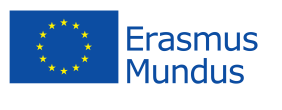 Erasmus
Mundus
Tempus
ALFA
Edulink
ACP S&T
Atlantis
TEP/TDP
ICI ECP
Comenius
Erasmus
Leonardo da
Vinci
Grundtvig
YOUTH IN
ACTION
LIFELONG LEARNING
EU-DRITTLANDKOOPERATIONEN
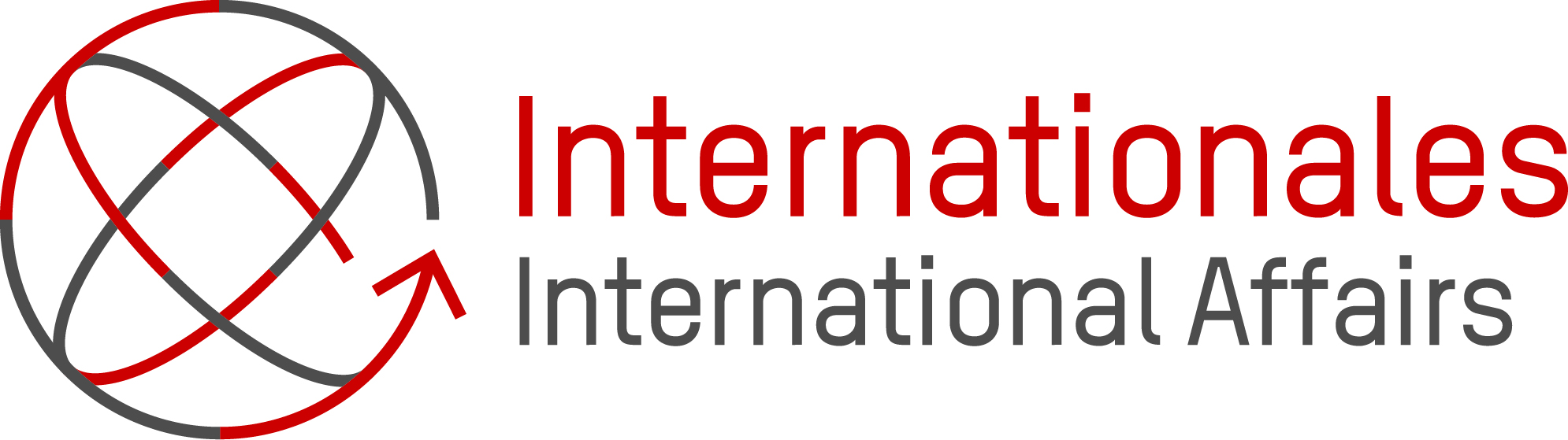 Dr. Carola Beckmeier
12
ERASMUS + 
 – Integration of 14 Programmes
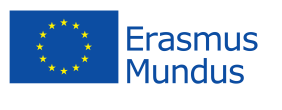 2014-2020
LIFELONG LEARNING
Cooperation with Third Countries
YOUTH IN ACTION
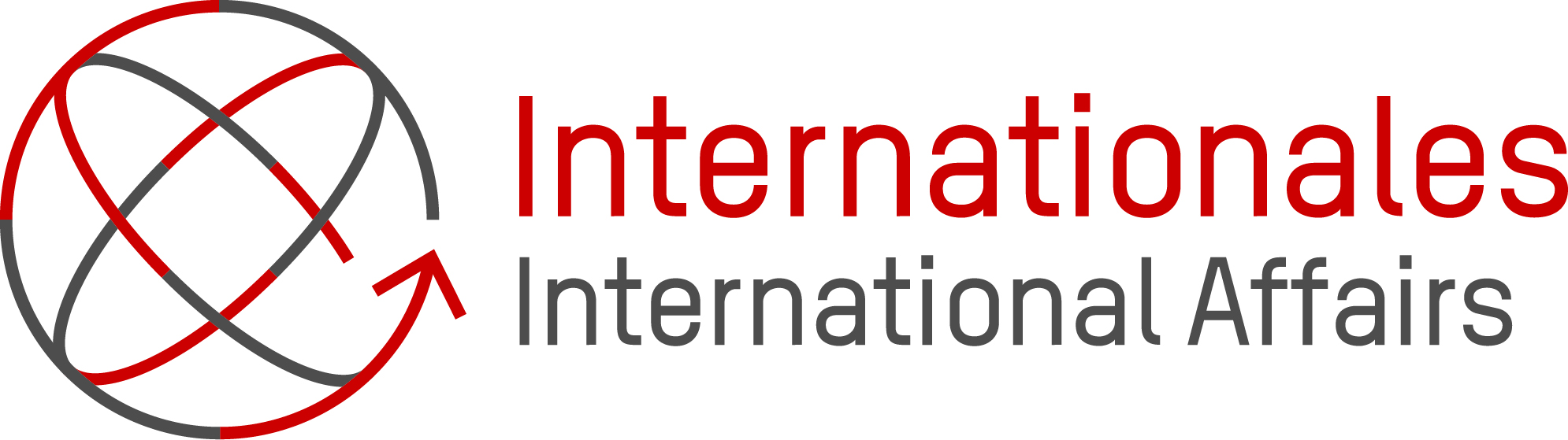 Dr. Carola Beckmeier
13
Main Types of Key Actions
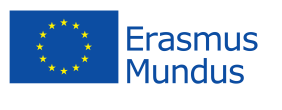 Key Action 1
Key Action 2
Key Action 3
Learning Mobility
Cooperation Projects
Policy
Support
ERASMUS+~ 14,5 Mrd. €
1. Credit Mobility
2. Degree Mobility
3. Student Loans
1. Strategic
    Partnerships
2. Capacity  Building
3. Knowledge
    Alliances
4. IT-Platforms
1. Support for
   the Bologna-
   Process –
   Recognition tools
2. Prospective  Initia-    
    tives 
3.Policy dialogue with
   stakeholders, third  
   countries and inter-
   national organisa-
   tions
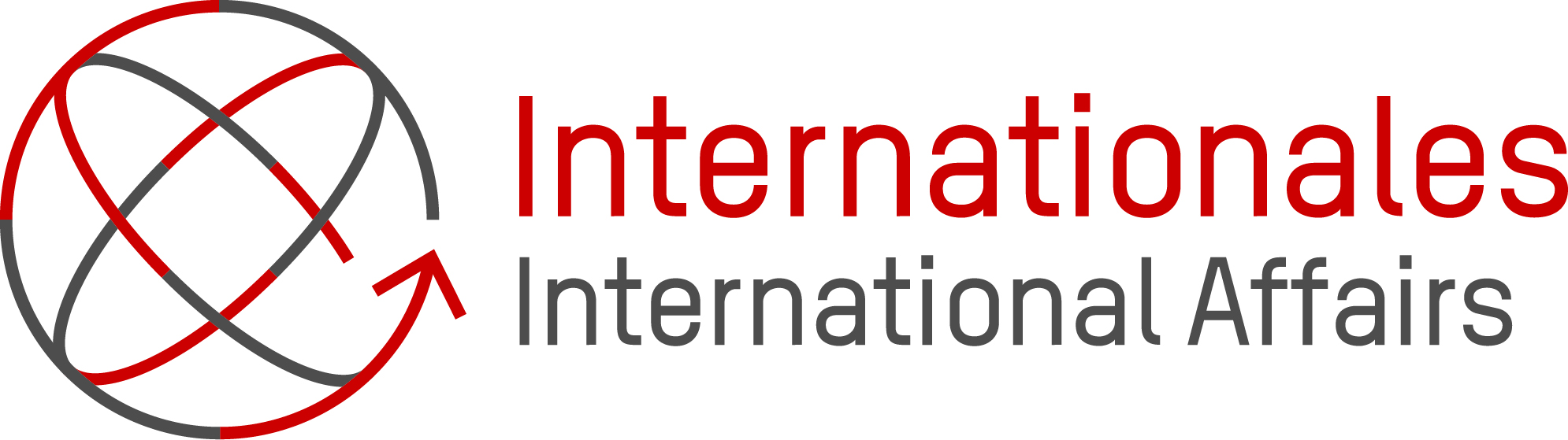 Dr. Carola Beckmeier
14
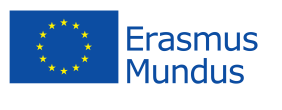 Erasmus+ 2014-2020
€ 14.5 Mrd.
     → 77,5% E&T 		€ 11.3 Mrd.
     → 43% Universities	€ 4.8 Mrd.
          p.a.                           € 685 Mio
          63%                           KA 1
          28%                           KA 2
          4,2%                          KA 3
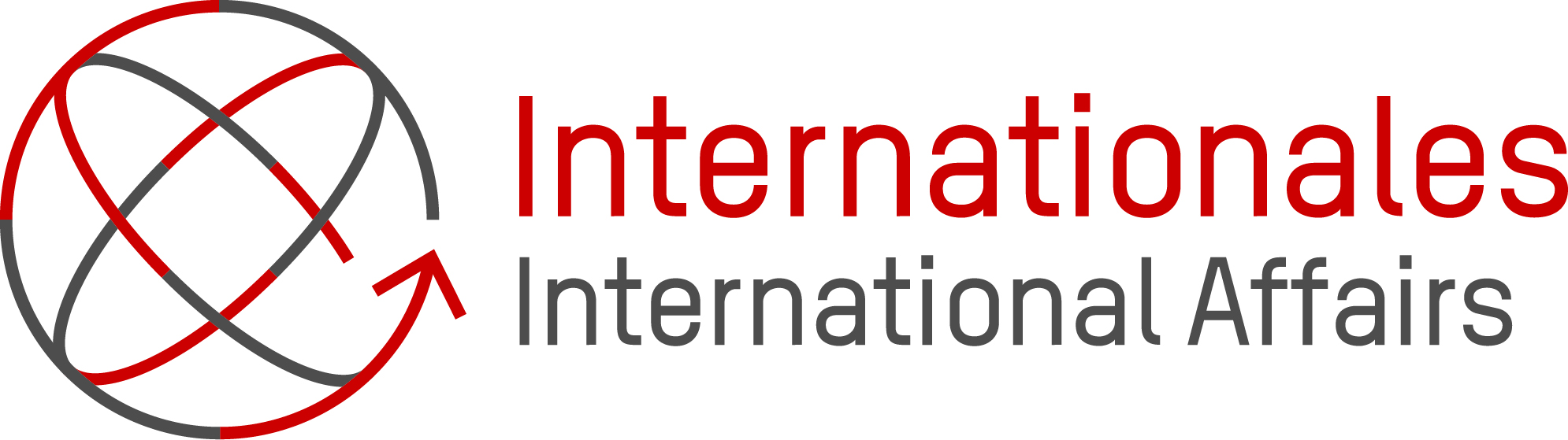 Dr. Carola Beckmeier
15
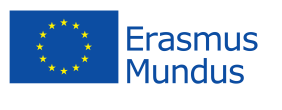 Erasmus+ / Key Action 1Learning Mobility
1. Credit Mobility in EU und third countries :

Student mobility
Studies: 3 - 12 Months / Internships: 2 - 12 Months
Multiple mobility periods possible (BA, MA, Ph.D, max. 12 Months)
Gap Mobility 

Teaching Staff Mobility
2 Days - 2 Months, at least 8 hours

Mobility of Adminstrative Staff
        5 Days to 2 Months
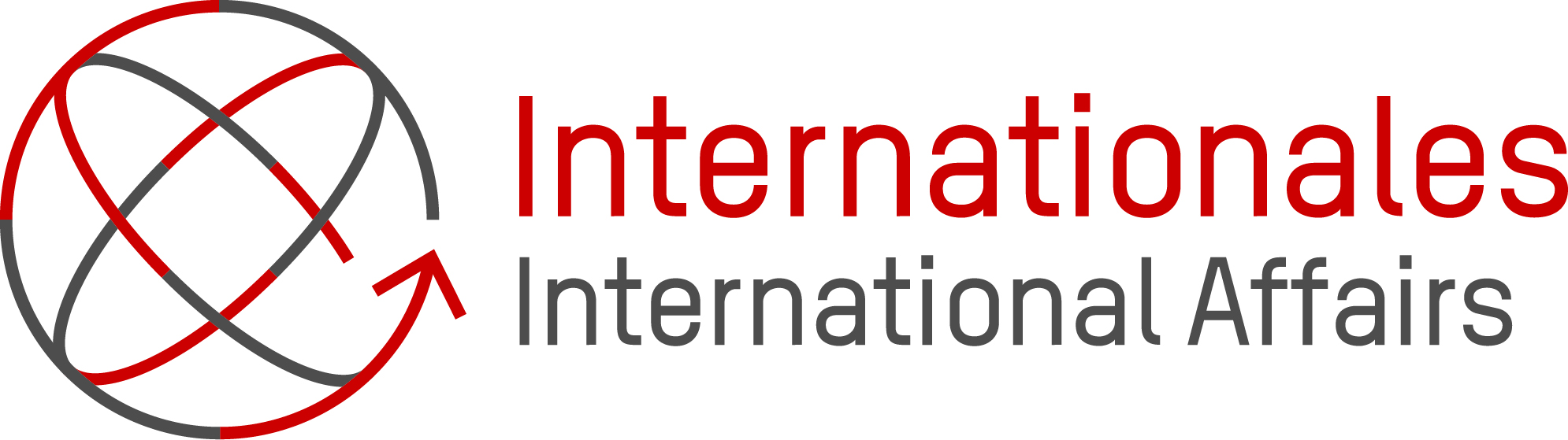 Dr. Carola Beckmeier
16
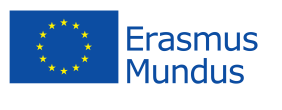 Erasmus+ / Key Action 1Learning Mobility
2. Degree mobility - joint master degree (JMD)

Integrated international Master Programmes (formerly Erasmus Mundus)
 3 Universities from  aus 3 participating Countries (at least one EU-Member State)
Joint Degrees have to be accredited


Students have to study in at least  2 different countries
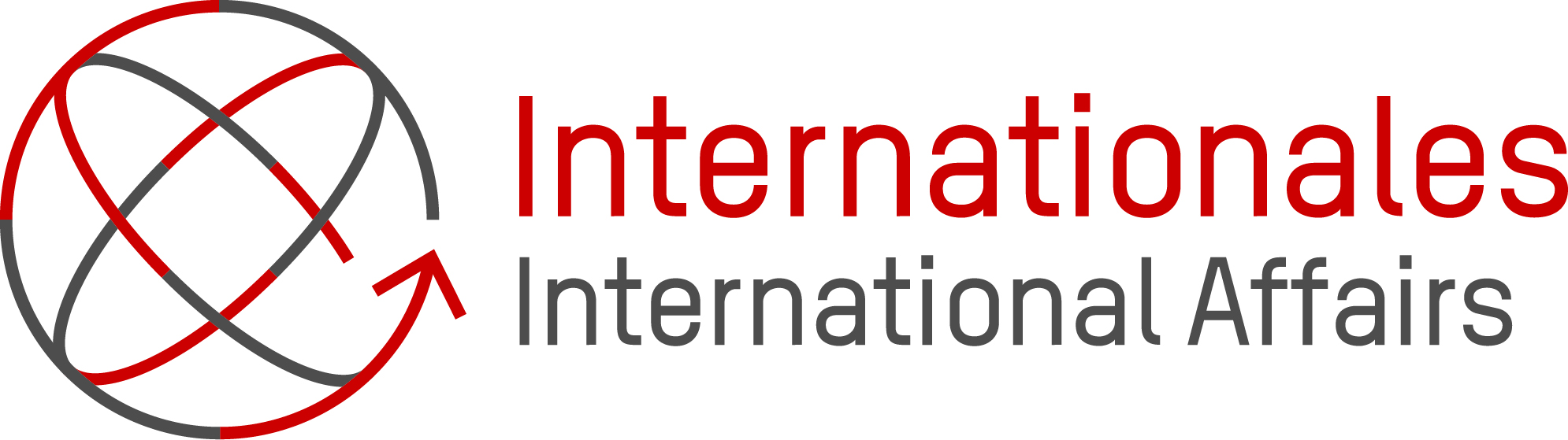 Dr. Carola Beckmeier
17
„The highlight of studying is studying abroad“